2014/06/02
1
Accelerating Breadth First Search on GPU-BOX
Takuji Mitsuishi †，Shimpei Nomura †，Jun Suzuki ††，Yuki Hayashi ††，Masaki Kan ††，Hideharu Amano † 

† Keio Univ，†† NEC
[Speaker Notes: (Thank you chairperson.)
Good morning.
I’m Takuji Mitsuishi from Keio University.
The title of my talk today is Accelerating Breadth First Search on GPU-BOX.
The purpose of this presentation is to accelerate breadth first search with multi-GPU system with ExpEther.
GPU-BOX is a prototype of this system.]
2014/06/02
2
Outline
Background
ExpEther & GPU-BOX
ExpEther
Multi-GPU system using ExpEther
Breadth First Search
Level synchronized BFS
Overview of parallel BFS
Related work
Mastrostefano’s parallel BFS algorithm
Proposed method
Evaluation
Evaluation environment
Traffic reduction by the proposed method
Kernel and Communication time
Traversed Edges Per Second (TEPS)
Conclusion
[Speaker Notes: At the beginning, I’d like to show you the contents my presentation.
First, I’ll show you background of our research.
Second, I’ll explain our target architecture, that is GPU-BOX, and I explain also ExpEther that is technology for GPU-BOX.
Then, I’ll introduce Breadth First Search, and related work.
After, I’ll show you our proposed method to accelerate BFS with GPU-BOX.
Finally, I’ll explain the evaluation results and conclusion.]
2014/06/02
3
Outline
Background
ExpEther & GPU-BOX
ExpEther
Multi-GPU system using ExpEther
Breadth First Search
Level synchronized BFS
Overview of parallel BFS
Related work
Mastrostefano’s parallel BFS algorithm
Proposed method
Evaluation
Evaluation environment
Traffic reduction by the proposed method
Kernel and Communication time
Traversed Edges Per Second (TEPS)
Conclusion
[Speaker Notes: So, I’d like to show you background in next slide.]
2014/06/02
4
Background
Many application field using graph analysis
Ex) social networks，protein-protein interactions and so on…

Accelerate Breadth First Search (BFS) with multi-GPU system
Merrill et. al [1]: single node (poor scalability, easy programming)
Mastrostefano [2]: multiple nodes (good scalability, difficult programming)






We accelerate BFS on multi-GPU system with ExpEther
good scalability, easy programming
Multiple nodes
Single node
…
GPU
GPU
GPU
GPU
CPU
CPU
CPU
GPU
GPU
GPU
GPU
CPU
GPU
GPU
CPU
GPU
[1] D. Merrill, M. Garland, and A. Grimshaw. Scalable GPU Graph Traversal. In PPoPP’12
[2] E. Mastrostefano. Large Graphs on multi-GPUs. PhD thesis, Spienza University of Roma, 2013.
GPU
[Speaker Notes: Graph analysis is a key processing in big data analysis.
For example, it is utilized in social networks, protein-protein interactions, and so on.

In recent years, it is popular to accelerate Breadth First Search, BFS with multi-GPU systems.
Merrill et. al accelerate BFS on multi-GPU system with single node.
Mastrostefano accelerates BFS on multi-GPU system with multiple nodes.

On multi-GPU system with single node, we can write program easily, but we cannot realize scalability.
On the other hand, multiple nodes systems have good scalability, but programming for multiple nodes systems is difficult.

In order to realize scalability and to write program easily, we accelerate BFS with multi-GPU system with ExpEther .
((This system is a cost efficient method to provide multiple GPUs in a datacenter.))]
2014/06/02
5
Outline
Background
ExpEther & GPU-BOX
ExpEther
Multi-GPU system using ExpEther
Breadth First Search
Level synchronized BFS
Overview of parallel BFS
Related work
Mastrostefano’s parallel BFS algorithm
Proposed method
Evaluation
Evaluation environment
Traffic reduction by the proposed method
Kernel and Communication time
Traversed Edges Per Second (TEPS)
Conclusion
[Speaker Notes: Next I’d like to explain ExpEther and multi-GPU system with ExpEther, and GPU-BOX.]
2014/06/02
6
ExpEther
Developed by NEC
The technology to extend PCIe bus over Ethernet
Encapsulates TLP used in PCIe into Ethernet frame
The NIC provide all essential functions
No need additional setting on host side
No need additional codes
TLP: Transaction Layer Packet
Ethernet
PCI Express
PCI Express
ExpEther
NIC
ExpEther
NIC
TLP
Frame
TLP
Host
Device
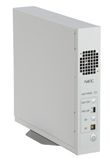 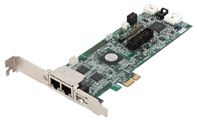 ExpEther
PCIe Card
ExpEther I/O
Extension BOX
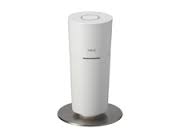 [Speaker Notes: ExpEther is the technology to extend PCI Express bus over Ethernet.
ExpEther encapsulates Transaction Layer Packet in PCI Express into Ethernet frame.

The ExpEther NIC (Network Interface Card) provide all essential functions. 
So, we need not do additional setting,  and need not write additional codes.
We can treat GPUs as if they are connected with a PCI Express bus of a node.

ExpEther is developed by NEC corporation.
NEC sells ExpEther PCIe card, I/O extension box, and so on.
They are used in university, and so on,]
2014/06/02
7
Multi-GPU system with ExpEther
Single node system
Host and devices are connected by Ethernet
Advantage
No need to build multiple nodes
No need to write MPI codes
Good scalability
Disadvantage
Poor communication bandwidth because of using Ethernet
Ethernet
GPU-BOX
Host
ExpEther
NIC
ExpEther
NIC
ExpEther
NIC
Device
Memory
Device
Memory
CPU
GPU
GPU
Should reduce amount of traffic!
Host
Memory
ExpEther
NIC
Device
Memory
GPU
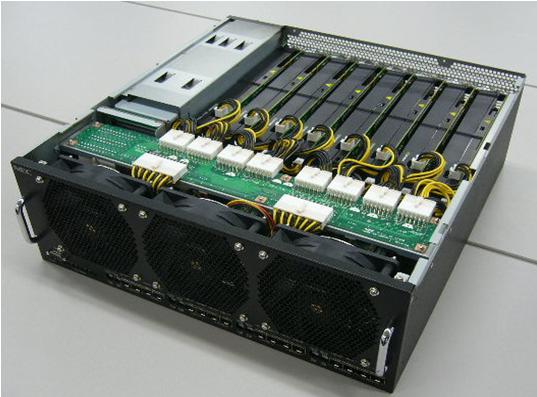 ExpEther
NIC
Device
Memory
GPU
Switch
Max 8 GPUs
[Speaker Notes: This slide show multi-GPU system with ExpEther.

This system is single node system.
Host and devices are connected by Ethernet
There are three advantages of this system.
No1, no need to build multiple nodes.
No2, no need to write MPI codes.
No3, good scalability.
In contrast, the disadvantage of this system is poor communication bandwidth because of using Ethernet.
[click] So, we have to reduce amount of traffic to accelerate applications.

[click] GPU-BOX is prototype of this system. 
GPU-BOX provides multiple PCI Express slots with ExpEther NIC and power supply.
[click] This GPU-BOX can accommodate eight GPUs.
We use this GPU-BOX in this slide.]
2014/06/02
8
Outline
Background
ExpEther & GPU-BOX
ExpEther
Multi-GPU system using ExpEther
Breadth First Search
Level synchronized BFS
Overview of parallel BFS
Related work
Mastrostefano’s parallel BFS algorithm
Proposed method
Evaluation
Evaluation environment
Traffic reduction by the proposed method
Kernel and Communication time
Traversed Edges Per Second (TEPS)
Conclusion
[Speaker Notes: Let’s move on to the Breadth First Search.]
2014/06/02
9
Breadth First Search (BFS)
Typical graph analysis algorithm
Visit neighbors at every level from source vertex
Searched graph
Visited vertices
2
Level 0
2
0
0
0
7
7
7
1
1
1
6
6
6
4
0
0
4
Level 1
2
2
2
5
5
5
1
1
7
3
3
5
7
5
6
6
Level 2
3
3
3
4
4
4
[Speaker Notes: Breadth First Search (BFS) is typical graph search algorithm, which visit all vertices of the graph.
We visit neighbors at every level from source vertex.
I show you the example of BFS in this slide.
Here, the source vertex is number 2. [click…]
Visit neighbors at every level from source vertex.]
2014/06/02
10
Level synchronized BFS
BFS iteration 1
BFS iteration 1
BFS iteration 2
BFS iteration 2
BFS iteration 3
BFS iteration 3
Add source vertex vs into the Current Frontier, and give label vs by its own vertex number s (BFS iteration 0)

Add unvisited neighbors vi of the vertices in the Current Frontier into the Next Frontier. Give label vi by its parent vertex number pi

If the next frontier is not empty, swap Current Frontier with Next Frontier then repeat step 2. Otherwise, finish searching and output labels
BFS Tree (Source Vertex: 2)
BFS Tree (Source Vertex: 2)
BFS Tree (Source Vertex: 2)
BFS Tree (Source Vertex: 2)
BFS Tree (Source Vertex: 2)
BFS Tree (Source Vertex: 2)
0
0
0
0
0
0
7
7
7
7
7
7
L0
L0
L0
L0
L0
L0
2
2
2
2
2
2
1
1
1
1
1
1
6
6
6
6
6
6
L1
L1
L1
L1
L1
L1
2
2
2
2
2
2
5
5
5
5
5
5
3
3
3
3
3
3
L2
L2
L2
L2
L2
L2
4
4
4
4
4
4
4
4
4
4
4
0
0
0
0
0
1
1
1
7
7
7
3
3
3
5
5
5
6
6
6
Current Frontier = [2]
Current Frontier = [2]
Current Frontier = [0, 4]
Current Frontier = [0, 4]
Current Frontier = [1, 3, 5, 6, 7]
Current Frontier = [ ]
in Current Frontier
in Current Frontier
in Current Frontier
in Current Frontier
in Current Frontier
in Current Frontier
Next Frontier = [ ]
Next Frontier = [0, 4]
Next Frontier = [ ]
Next Frontier = [1, 3, 5, 6, 7]
Next Frontier = [ ]
Next Frontier = [ ]
in Next Frontier
in Next Frontier
in Next Frontier
in Next Frontier
in Next Frontier
in Next Frontier
Label (parent)
BFS Tree = [2, -1, -1, -1, -1, -1, -1, -1]
BFS Tree = [2, -1, 2, -1, 2, -1, -1, -1]
BFS Tree = [2, -1, 2, -1, 2, -1, -1, -1]
BFS Tree = [2, 0, 2, 4, 2, 4, 4, 0]
BFS Tree = [2, 0, 2, 4, 2, 4, 4, 0]
BFS Tree = [2, 0, 2, 4, 2, 4, 4, 0]
visited vertex
visited vertex
visited vertex
visited vertex
visited vertex
visited vertex
[Speaker Notes: In this slide, I explain Level-synchronized BFS which is suitable to search in parallel.
Level-synchronized BFS is consisted of the three steps in this slide.

First, Add source vertex vs into the Current Frontier.
And give label vs by its own vertex number s 
This step is BFS iteration 0.

Second, Add unvisited neighbors vi of vertices in the Current Frontier into the Next Frontier.
Give label vi by its parent vertex number pi [click]

Third, If next frontier is not empty, we swap Current Frontier with Next Frontier then repeat step 2. 
[click,…] Repeat BFS iterations.

If Next Frontier is empty, we finish searching and output labels.]
2014/06/02
11
Level synchronized BFS with multi-GPU
Divide the graph into n pieces
Each GPU process N/n vertices and the corresponding adjacency lists in parallel
n: # of GPUs, N: # of vertices
ex) n = 4
0
2
4
6
1
3
5
7
GPU 0
GPU 1
GPU 2
GPU 3
0
7
1
6
2
5
3
4
[Speaker Notes: If we use n GPUs, we have to divide the graph into n pieces.
Each GPU process N/n vertices and the corresponding adjacency lists in parallel, where N is the number of vertices and n is the number of GPUs.

For example, in this slide, the graph is divided into four pieces, and these pieces are assigned for four GPUs.
((Each GPU will exchange vertices in those pieces with other GPUs at each BFS iteration.))]
2014/06/02
12
BFS iterations with multiple GPUs
Overview of BFS algorithm of this work and related work
Each GPU expands neighbors in Current Frontier (CF)
Each GPU contracts gathered neighbors
Each GPU exchanges vertices between all GPUs to make Next Frontier (NF)
vertex
We focus on Step2 and 3
a
b
c
d
Current Frontier
,
,
,
a
b
c
d
(1) Expand
Gather
neighbors
Expanded
…
,
,
,
,
,
,
,
,
,
,
,
,
(2) Contract, (3) Exchange
Next Frontier
,
,
,
,
,
,
,
[Speaker Notes: In this slide, I’ll explain how to make Next Frontier, that is BFS iteration, on multi-GPU system.

The BFS iterations are consisting of the three steps.
[click] First, each GPU expands the neighbors of vertices in Current Frontier. [click] [click]
[click] Second, each GPU contracts the gathered neighbors.
Then, each GPU exchanges the vertices between all GPUs in order to make Next Frontier. [click]

[click] Since we reduce amount of the traffic between GPUs to accelerate BFS, we’ll focus on step 2 and 3]
2014/06/02
13
Outline
Background
ExpEther & GPU-BOX
ExpEther
Multi-GPU system using ExpEther
Breadth First Search
Level synchronized BFS
Overview of parallel BFS
Related work
Mastrostefano’s parallel BFS algorithm
Proposed method
Evaluation
Evaluation environment
Traffic reduction by the proposed method
Kernel and Communication time
Traversed Edges Per Second (TEPS)
Conclusion
[Speaker Notes: Next, I introduce Mastrostefano’s BFS algorithm as related work.
This is the algorithm for multi-GPU system with multiple nodes.]
2014/06/02
14
Mastrostefano’s BFS [2]
Target is multi-GPU system with multiple node
Remove duplicate vertices by Sort-Unique method (contract)
Gather assigned vertices from other GPUs by MPI, then make NF
Expanded
,
,
,
,
,
,
,
,
,
,
,
,
(2)
0
4
7
0
4
0
1
2
3
5
6
0
1
Sort
Unique
Exchange other GPU’s vertices
0
0
0
0
1
1
2
3
4
4
5
6
7
Contracted
,
,
,
,
,
,
,
(3)
GPU0
GPU1
GPU2
GPU3
0
1
2
3
4
5
6
7
Reduce traffic to accelerate!
Exchange vertices between all-to-all by MPI
[Speaker Notes: In contract step in previous slide, Mastrostefano remove duplicate vertices by using Sort-Unique method. [click]
Sort-Unique is a simple method.
I explain Sort-Unique with example.
I suppose those vertices are gathered by Step 1 Expand.

[click] First, sort expanded neighbors by their vertex number.
[click] Then, remove all duplicate vertices without one, resulting a unique vertex. [click]

[click] In exchange step, each GPU exchanges vertices between all GPUs by MPI program. [click]

Finally, make next frontier from exchanged vertices.

[click] In order to accelerate BFS on multi-GPU system with ExpEther, we have to reduce traffic between GPUs.
Because our system’s communication bandwidth is small.]
2014/06/02
15
Outline
Background
ExpEther & GPU-BOX
ExpEther
Multi-GPU system using ExpEther
Breadth First Search
Level synchronized BFS
Overview of parallel BFS
Related work
Mastrostefano’s parallel BFS algorithm
Proposed method
Evaluation
Evaluation environment
Traffic reduction by the proposed method
Kernel and Communication time
Traversed Edges Per Second (TEPS)
Conclusion
[Speaker Notes: Next I explain our proposed method.]
2014/06/02
16
Proposed method (Contract)
Expanded
neighbors
,
,
,
,
,
,
,
,
,
,
,
,
Related work
(3) Exchange vertices
(3) Exchange vertices
0
4
7
0
4
0
1
2
3
5
6
0
1
Remove only duplicate vertices
Sort
Compact
Sort
Unique
Reduce traffic between GPUs
0
0
0
0
0
0
0
0
1
1
1
1
2
2
3
3
4
4
4
4
5
5
6
6
7
7
,
,
,
,
,
,
,
0
3
1
5
2
6
3
4
5
6
7
0  1  2  3  4  5  6  7
Visited = [1, 1, 1, 0, 1, 0, 0, 1]
Proposed
,
,
Remove duplicates and visited vertices in local
[Speaker Notes: As shown in this slide, Mastrostefano removes only duplicates before exchange step.
But, we remove unnecessary vertices furthermore.

I explain how to reduce the amount of traffic with example.
I suppose same situation in a previous slide.

We remove not only duplicates [click, click], but also the vertices witch have been visited in local [click].
Here, the local mean each GPU.

[click] We reduce amount of traffic by this method.]
2014/06/02
17
3
5
6
Implementation
Sort expanded Neighbors by vertex number （Library）

If the vertex is valid, that is not duplicated and not has been visited, set Flags

Prefix sum with the Flag to calculate Offsets for storing the valid vertices

Store the valid vertices using Flag and Offsets
1
Neighbors
= [0,4,7,0,4,0,1,2,3,5,6,0,1]
2
sorted
= [0,0,0,0,1,1,2,3,4,4,5,6,7]
3
= [0,0,0,0,0,0,0,1,0,0,1,1,0]
Flags
4
Offsets
= [0,0,0,0,0,0,0,0,1,1,1,2,3]
valid vertices
= [3,5,6]
Visited = [ 1, 1, 1, 0, 1, 0, 0, 1]
0   1   2   3   4   5   6   7
[Speaker Notes: I explain concretely how to implement our proposed method in this slide.
I suppose same situation in a previous slide.
Here, I contract this neighbors.
Our proposed method is consisted of four steps.

First, sort expanded neighbors by vertex number using library.

Second, if the vertex in sorted neighbors is valid, we set valid Flag.
The valid mean not duplicated and not has been visited by the GPU, 
The information of visit is stored in each GPU as an array.
The length of visited array is the number of all vertices of the graph.
If the value of visited is one, the vertex has been visited.

Then, perform a prefix sum with the Flags to calculate Offsets for storing the valid vertices.

Next, Store the valid vertices by using Flags and Offsets.]
2014/06/02
18
Communication between GPUs
Each GPU can gather vertices by Unified Virtual Addressing
Multiple GPUs connected to a single host on multi-GPU systems with ExpEther 
cudaMemcpyPeerAsync
We apply Left-Right approach [3] for each GPU to communicate with all GPUs.
Ethernet
src: GPU i
dst: GPU i + 1
src: GPU i
dst: GPU i + 2
src: GPU i
dst: GPU i + 3
GPU 0
GPU 1
GPU 2
GPU 3
[3] L. Barnes. Multi-gpu programming, GTC2013. 
http://ondemand.gputechconf.com/gtc/2013/presentations/S3465-Multi-GPU-Programming.pdf.
[Speaker Notes: In this slide, I explain communication between GPUs.

Since multiple GPUs connected to a single host on our system, each GPU can gather vertices by Unified Virtual Addressing UVA.
UVA supported over CUDA version 4.
UVA enables to use a unify address space for integrating memories of host and devices into a single address space virtually.
So, we can copy data between GPUs by using only cudaMemcpyPeerAsync.
It is CUDA runtime API’s function.

We apply Left-Right approach for each GPU to communicate with all GPUs.
This approach is two direction communication.
First, copy data to the right direction. [click]
Then synchronize by stream.
Second, copy data to the left direction.[click]
Then synchronize.
Repeat this process the number of GPUs minus one times. [click, …]
We can achieve large aggregate throughput by this approach.]
2014/06/02
19
Outline
Background
ExpEther & GPU-BOX
ExpEther
Multi-GPU system using ExpEther
Breadth First Search
Level synchronized BFS
Overview of parallel BFS
Related work
Mastrostefano’s parallel BFS algorithm
Proposed method
Evaluation
Evaluation environment
Traffic reduction by the proposed method
Kernel and Communication time
Traversed Edges Per Second (TEPS)
Conclusion
[Speaker Notes: I’d like to shift now to evaluation.

I explain evaluation results by comparing Mastrostefano’s BFS improved for GPU-BOX.

There’s something I have to apologize to you for.
I found bug in my program and modified the bug, then I evaluated over again.
So, the evaluations results in this presentation differ from them in our paper.]
2014/06/02
20
Evaluation environment
GPU
Ethernet
GPU
GPU
Hardware
GPU
Switch
Host Mem
CPU
PC
GPU-BOX
Software
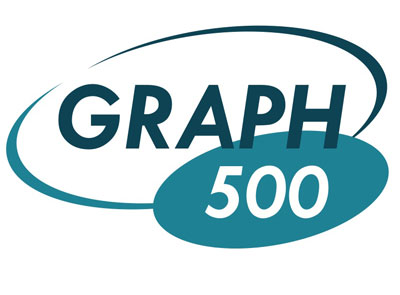 [Speaker Notes: This slide show evaluation environment.

We use four GPUs in GPU-BOX
Those GPUs are NVIDIA Tesla C2050.
We evaluate our BFS algorithm by using Graph500 benchmark.]
2014/06/02
21
Reduce copy size between all GPUs
base BFS: Mastrostefano’s BFS for GPU-BOX
proposed BFS: BFS with proposed method
Copy size decrease by 30~40% at any size of graph
[Speaker Notes: Here, we call Mastrostefano’s BFS improved for GPU-BOX base BFS.
And we call BFS with proposed method proposed BFS.

This figure shows the total the amount of traffic between all GPUs when we execute base BFS and proposed BFS.
The horizontal axis mean the number of GPUs.
The vertical axis mean copy size.
These sold lines mean copy size of base BFS.
These broken lines mean copy size of proposed BFS.
The size of graph grow in the order of blue, red, and green.

We can see that the amount of traffic decrease by the range of 30 to 40% at any size of graph.]
2014/06/02
22
Kernel and Communication times of all GPUs in BFS x 64
When size of graph becomes twice…
kernel time increase 2 times
communication time increase 1.6 ~ 1.8 times
When add a GPU to the system…
kernel time not change
communication time increase…
2 GPUs -> 3 GPUs: about 2 times
3 GPUs -> 4 GPUs: about 1.4 times
[Speaker Notes: The figure shows the kernel and communication times of all GPUs in searching 64 times.
The blue bars mean the kernel times, and the red bars mean the communication times.

[click] When size of graph becomes twice, the kernel times increase about 2 times,  and communication times increase about 1.7 times.

[click] When add a GPU to the system, the kernel times not change, the communication times increase.
If we change from 2 GPUs to 3 GPUs, the communication time increase about 2 times.
If change from 3 GPUs to 4 GPUs, the communication time increase about 1.4 times.
As the number of GPUs increase, the communication between GPUs were overlapped each other.
So, when we use more GPUs, the increasing rate of communication times are more small.]
2014/06/02
23
Traversed Edges Per Second (TEPS)
6% performance improvement
[Speaker Notes: This figure shows the traversed edges per second, TEPS in two BFS algorithm.
TEPS is a performance measure in graph analysis.
It shows that the proposed method is efficient when the number of GPUs becomes large.
Because, the more GPUs are used, the more traffic between GPUs decrease.
We can achieve about 6% performance improvement with 4GPUs.

We can see that the grow of peak performance is degraded with the increasing number of GPUs.
Because, we cannot increase the size of graph because of the limitation of the global memory on GPUs.]
2014/06/02
24
Outline
Background
ExpEther & GPU-BOX
ExpEther
Multi-GPU system using ExpEther
Breadth First Search
Level synchronized BFS
Overview of parallel BFS
Related work
Mastrostefano’s parallel BFS algorithm
Proposed method
Evaluation
Evaluation environment
Traffic reduction by the proposed method
Kernel and Communication time
Traversed Edges Per Second (TEPS)
Conclusion
[Speaker Notes: To conclude, I would like to summarize my talk in next slide.]
2014/06/02
25
Conclusion
We accelerate BFS on GPU-BOX
Multi-GPU system with ExpEther, which is single node system
　　Good scalability, Easy programming
　　Poor communication bandwidth

Evaluation results
Reduce the amount of traffic between GPUs by 30-40%
Achieve about 6% performance improvement with 4GPUs in GPU-BOX

Future work
Evaluation with the system with more number of GPUs
Reducing memory requirement in the implementation
Reduce traffic between GPUs!
[Speaker Notes: We accelerate BFS on GPU-BOX.
GPU-BOX is a multi-GPU system with ExpEther, which is single node system.
This systems have good scalability, and we write program easily.
But this system’s communication bandwidth is poor because of using Ethernet.
In order to accelerate BFS on GPU-BOX, we reduced traffic between GPUs. 

Thereby, we can reduce traffic between GPUs by the range of 30% to 40%.
And, we can achieve 6% performance improvement with 4GPUs.

We have some future work.
Evaluate with the system with more number of GPUs.
And reduce memory requirement in the implementation.

Thank you very much for kind attention.]
2014/06/02
26
Compress graph
Adjacency matrix
0   1   2   3   4   5   6   7

0      0   1   1   0   1   0   0   1
1      1   0   0   0   1   0   0   1
2      1   0   0   0   1   0   0   0
3      0   0   0   0   1   0   0   0
4      1   1   1   1   0   1   1   0
5      0   0   0   0   1   0   1   0
6      0   0   0   0   1   1   0   0
7      1   1   0   0   0   0   0   0
0
7
1
6
Row-offset array R (Length:N+1)
2
CSR: Compressed Sparse Row
5
3
4
Column-indices array C (Length: E)
[Speaker Notes: BFSの説明をする前に，グラフ情報の保持の仕方について説明する

本研究では探索するグラフの情報を隣接行列の形で保持する
リアルワールドのグラフを隣接行列にすると右の隣接行列のように疎行列になる
この疎行列をそのままの形でメモリに保持するのは非常に無駄なので，
本研究では隣接行列を，CSRという疎行列を圧縮する際に良く利用される方法を用いて圧縮する

CSRでは行列を2つの配列に変形する
1つは，各頂点の隣接リストを1つに連結した配列である，列インデックス配列と，
もう1つは，列インデックス配列において，各頂点の隣接リストの開始オフセット位置を示す行オフセット配列である]
2014/06/02
27
Graph500
グラフ処理性能を測定するベンチマーク

アプリケーション全体は5つのステップからなる
辺リストを生成する
辺リストからアルゴリズムに最適なグラフの形式に直す
ソース頂点を64個選ぶ
ソース頂点からBFSを行い，結果が正しいか確認 × 64回
性能結果を計算し，出力する
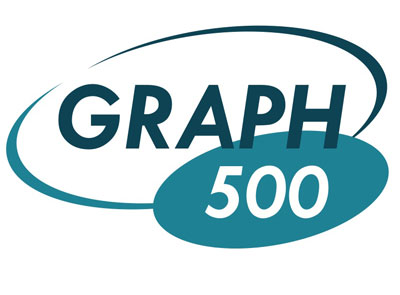 2014/06/02
28
評価を取り直して変わったところ
グラフサイズを倍にすると…
◯計算時間は2倍になる
△通信時間は1.6-1.8倍（論文では約1.8倍）
グラフサイズが大きくなるにつれて効果が薄れる…
GPUを1つ増やすと…
◯計算時間は変化なし
×通信時間はGPUを増やすと増加量が減る（論文では2倍以上）
提案手法により…
◯通信時間は30-40%削減できる
グラフサイズが大きいと効果も大きい
△GPUを1つ増やす毎に向上率は2-4%減少する…（論文では2-3%）
ヤバい！
[Speaker Notes: ちゃんと通信が実装されたことにより，GPU間通信がうまくオーバーラップされ，通信時間を減らすことができる！
つまり，ExpEtherを使ったマルチGPUシステムはGPU間の通信に強いシステムなのではないか！

Q. なんでEtherでつなぐの？　ーー　A. PCIeのTLP（トランザクションレイヤーパケット）をEthernetのフレームにカプセル化できるから
Q. なんでGPU-BOXを使うの？　ーー　A. 「GPU-BOX」のスライドで説明したように，単一ホスト構成のマルチGPUシステムのため，運用，プログラムが容易で構築にかかるコストも小さい
Q. gpu-box以外ではどうか？，他のクラスタはどうなのか？　ーー　A. trinityで3台実行の結果を示す

質問は
アルゴリズムの本質
expetherはふんがさんが説明するから大丈夫]
2014/06/02
29
Reference
Duane Merrill, Michael Garland, and Andrew Grimshaw. Scalable GPU Graph Traversal. In PPoPP’12, pp. 117–127, Feb 2012. 
Enrico Mastrostefano. Large Graphs on multi-GPUs. PhD thesis, Spienza University of Roma, 2013. 
Graph 500. http://www.graph500.org/.
[Speaker Notes: 14: ExpEther （PEBについて）
15: ExpEtherを用いたマルチGPUシステム
16: 従来手法 O(N2 + M)
17: Graph500
18: 異なるアーキテクチャとの比較]